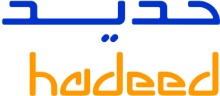 Hadeed CML averaging thickness technique
Prepared By:-
Mohammed Nasser Al Yami – Inspection Manager
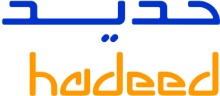 Agenda
HADEED CML background 
Examples of CML averaging thickness technique 
Creating TML group
TML group Mapping 
Conclusion
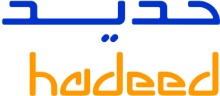 HADeed CML background
Due to the nature of production at HADEED, establishing Condition Monitoring Locations  for static equipment’s was a tough task. Layers of dust gets accumulated over the equipment, as time passes by these layers gets thick and hard due to moisture from the atmosphere. During the next inspection frequency the exact location will be missed even though its marked on drawing.
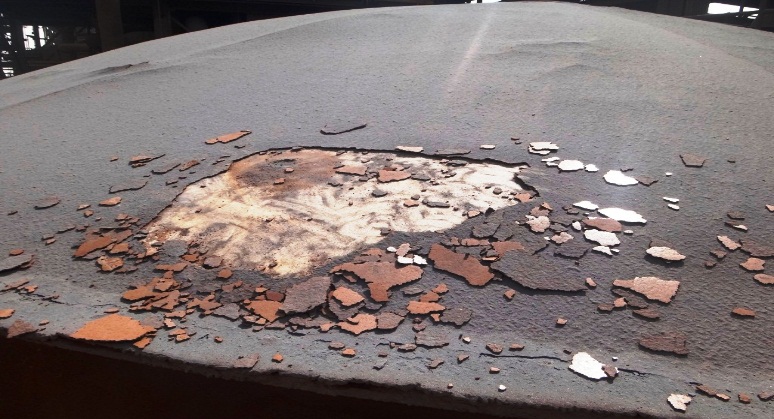 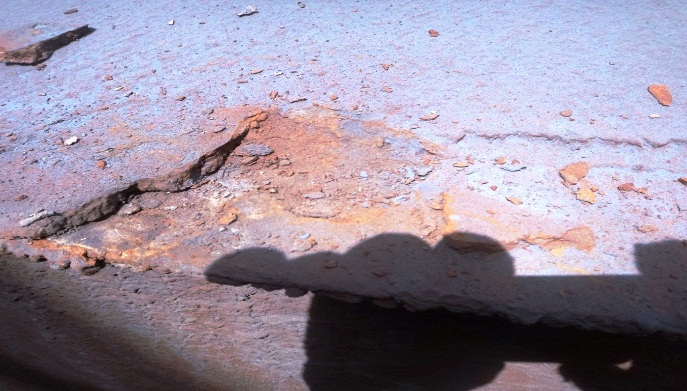 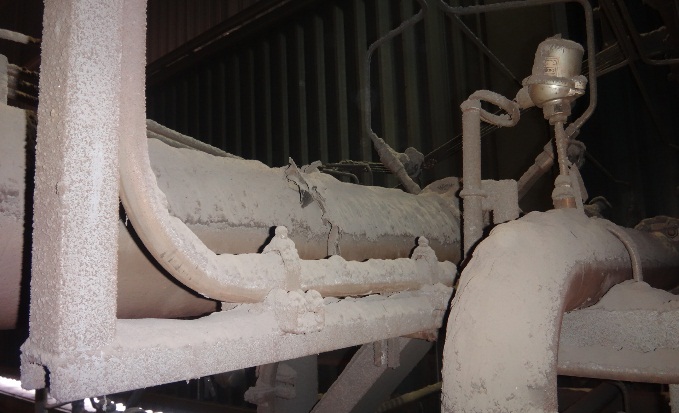 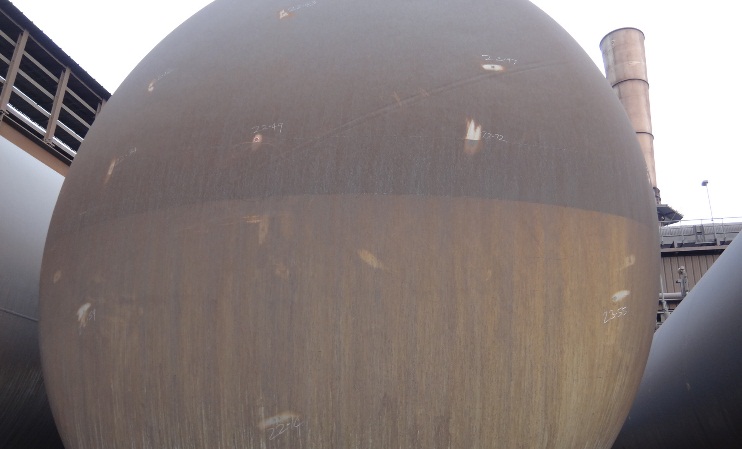 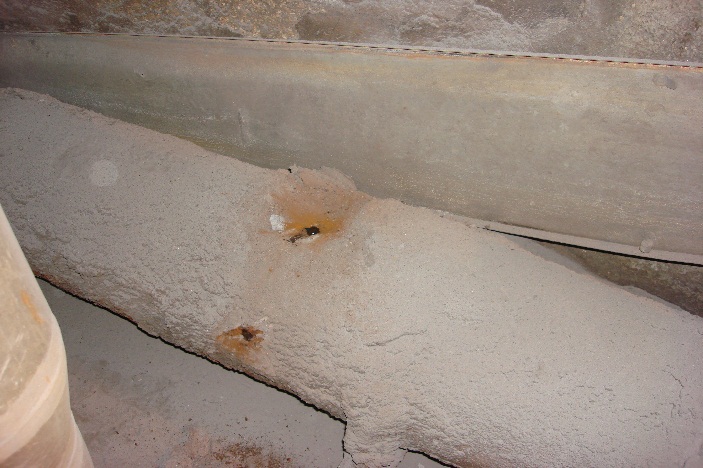 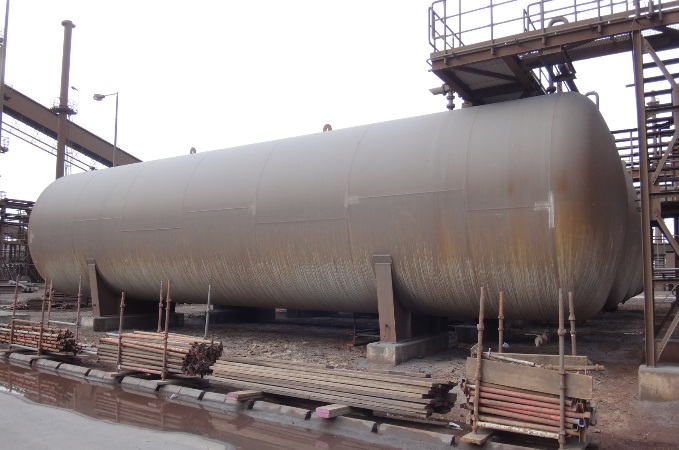 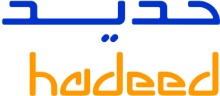 Cont. HADeed TML background
So we came up with an averaging thickness technique for the different components of the equipment (having general corrosion not localized corrosion). This helped us to plot a trend of general corrosion of the equipment and to establish a corrosion rate based on the calculations. These averaged CMLs are entered in Meridium TML Module and linked with RBI analysis which in turn increases the quality of RBI analysis by moving from expected corrosion rate to measured CR. 

The benefits from CML’s.
 

To calculate measured corrosion rate rather expected corrosion rate.
To perform a quantitative RBI analysis.
To calculate Remaining Life.
To plan next inspection date by getting appropriate Inspection frequency.
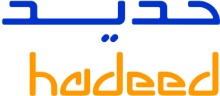 Examples of CML averaging thickness technique – taken Y2008 Inspection
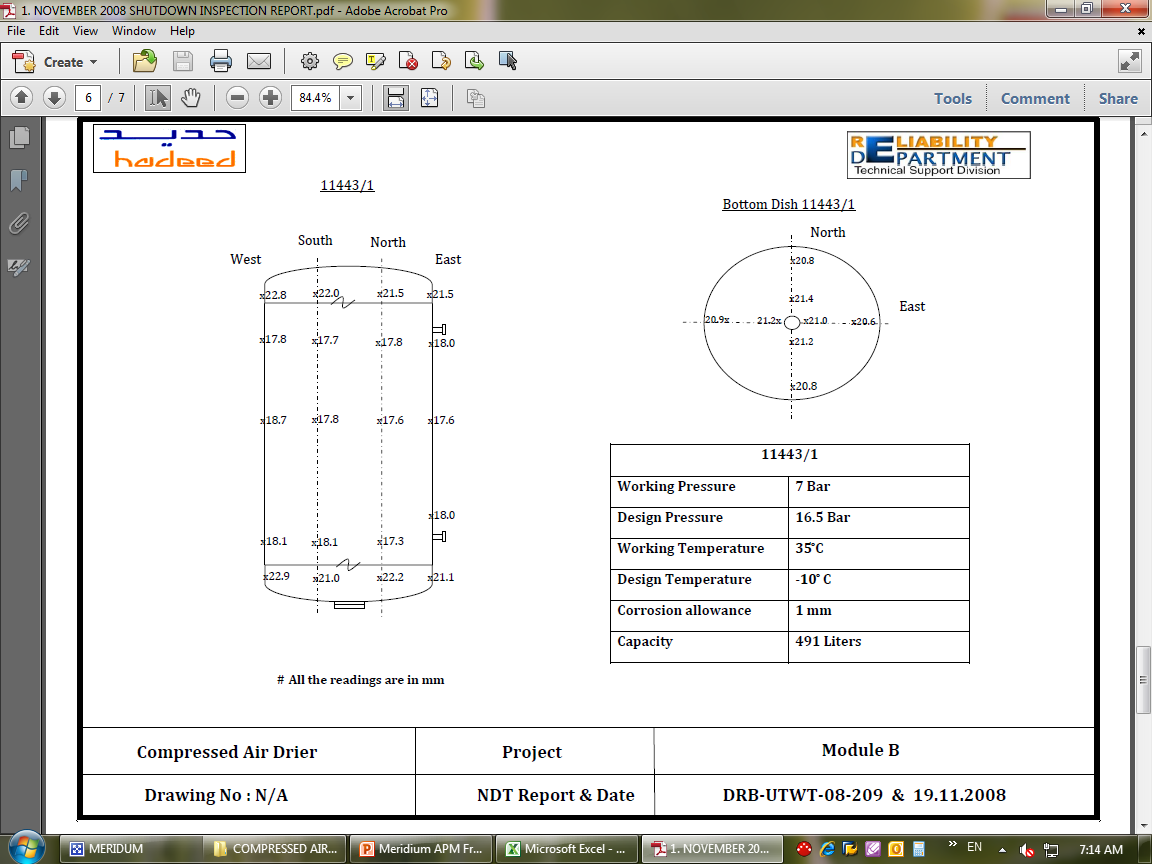 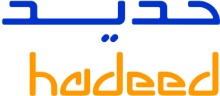 Examples of CML averaging thickness technique – for the same Equipment taken Y2012 Inspection
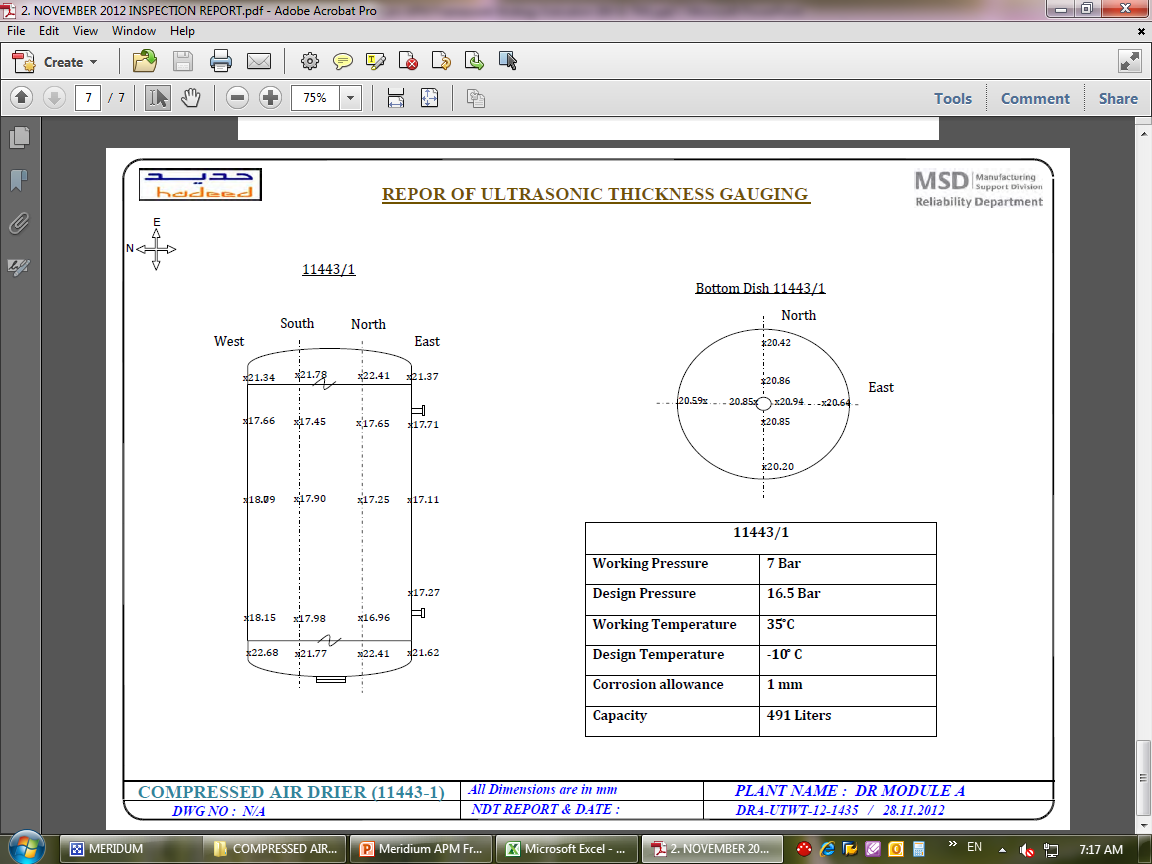 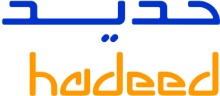 Averaging readings of COMPRESSED AIR DRIER (11443-1) shell .
Note :-
Incase of a growth in the reading during averaging, consider the initial reading as actual
This presentation is just for demonstration purpose, and only considering shell.
Creating  the tml group
TML groups created for the Shell and Top Dish
TML Group Mapping
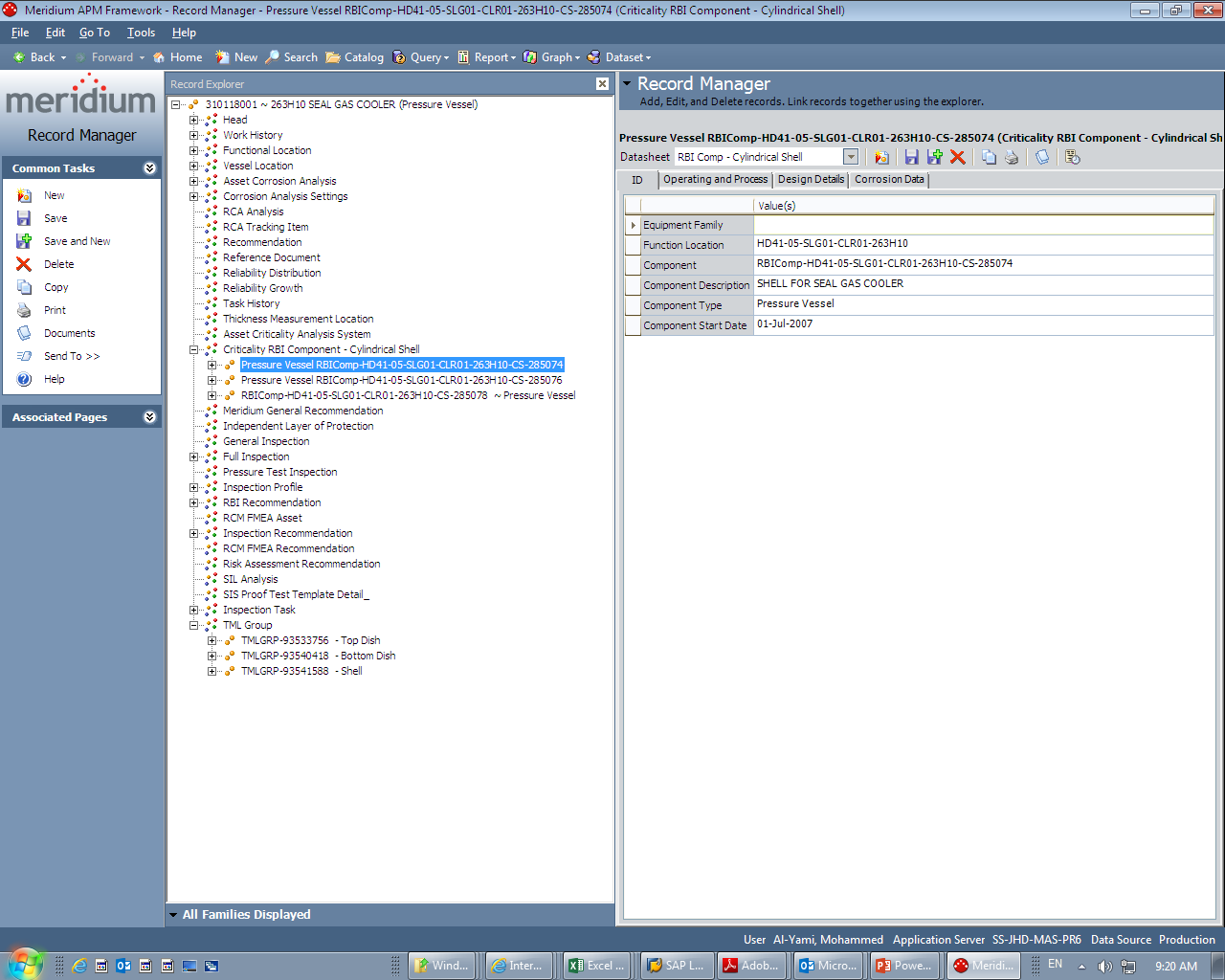 There is three RBI Component .
There is three TML Group
Cont. TML Group Mapping
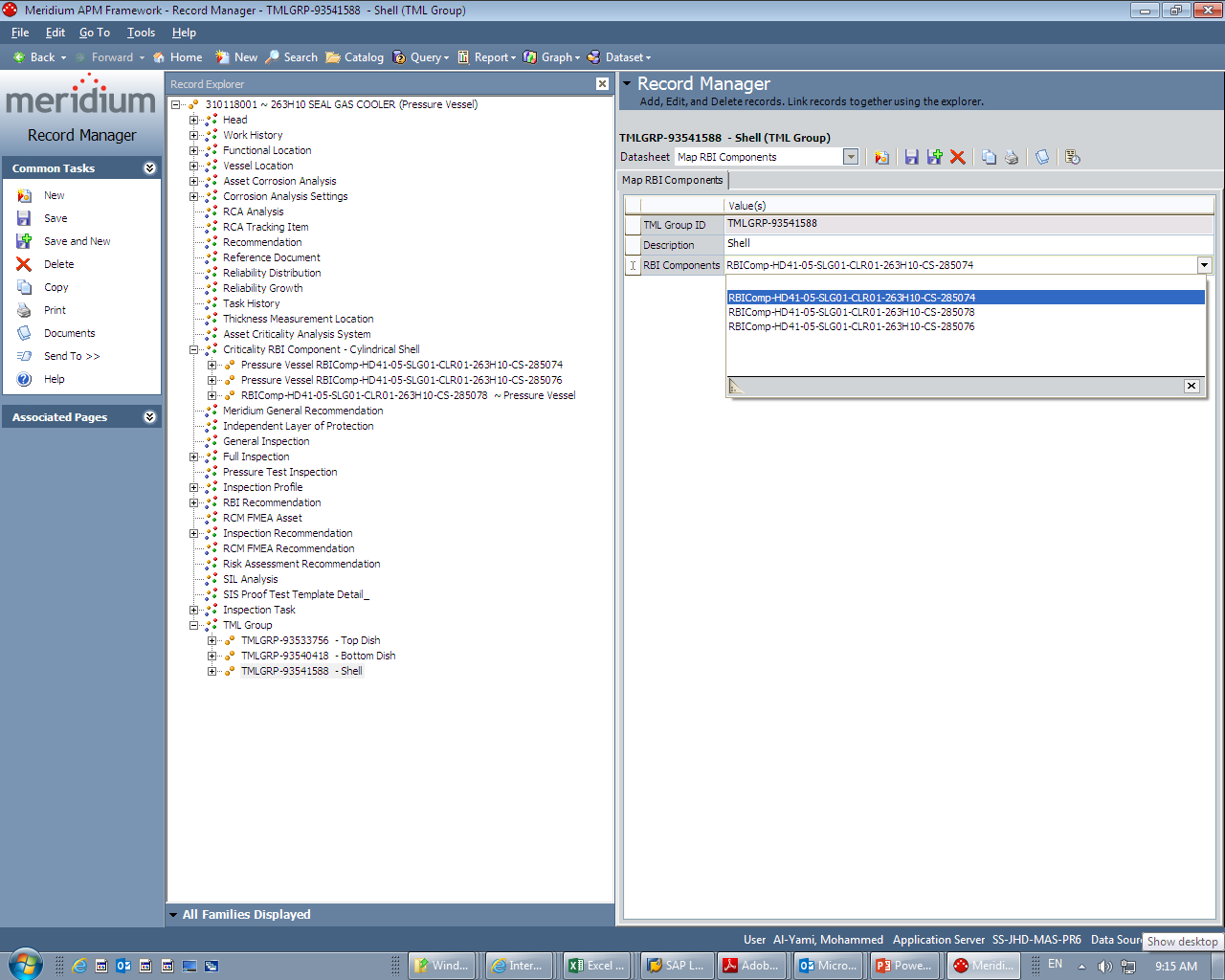 Select TML groups need to be mapped then Select the appropriate RBI Component .
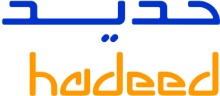 CONCLUSION
So CML averaging thickness technique have  helps to improve accuracy of the Corrosion rate and  Save time and efforts. Example saving time  and efforts from searching for the CML location on the equipment .  As well as entering one CML for one RBI component in CML module instate of entering multiple CML on the same component. Also it’s Increase the accuracy of the Corrosion rate  which is actually based on all the Thickness measurement  that have been taken on the component instate of selecting one measurement to determine the equipment Corrosion rate. And it had made identifying equipment more susceptible  to general corrosion more easier ,which eventually helped determining next inspection date and frequency in more realistic measurement.
END OF TML averaging thickness technique
Questions ??
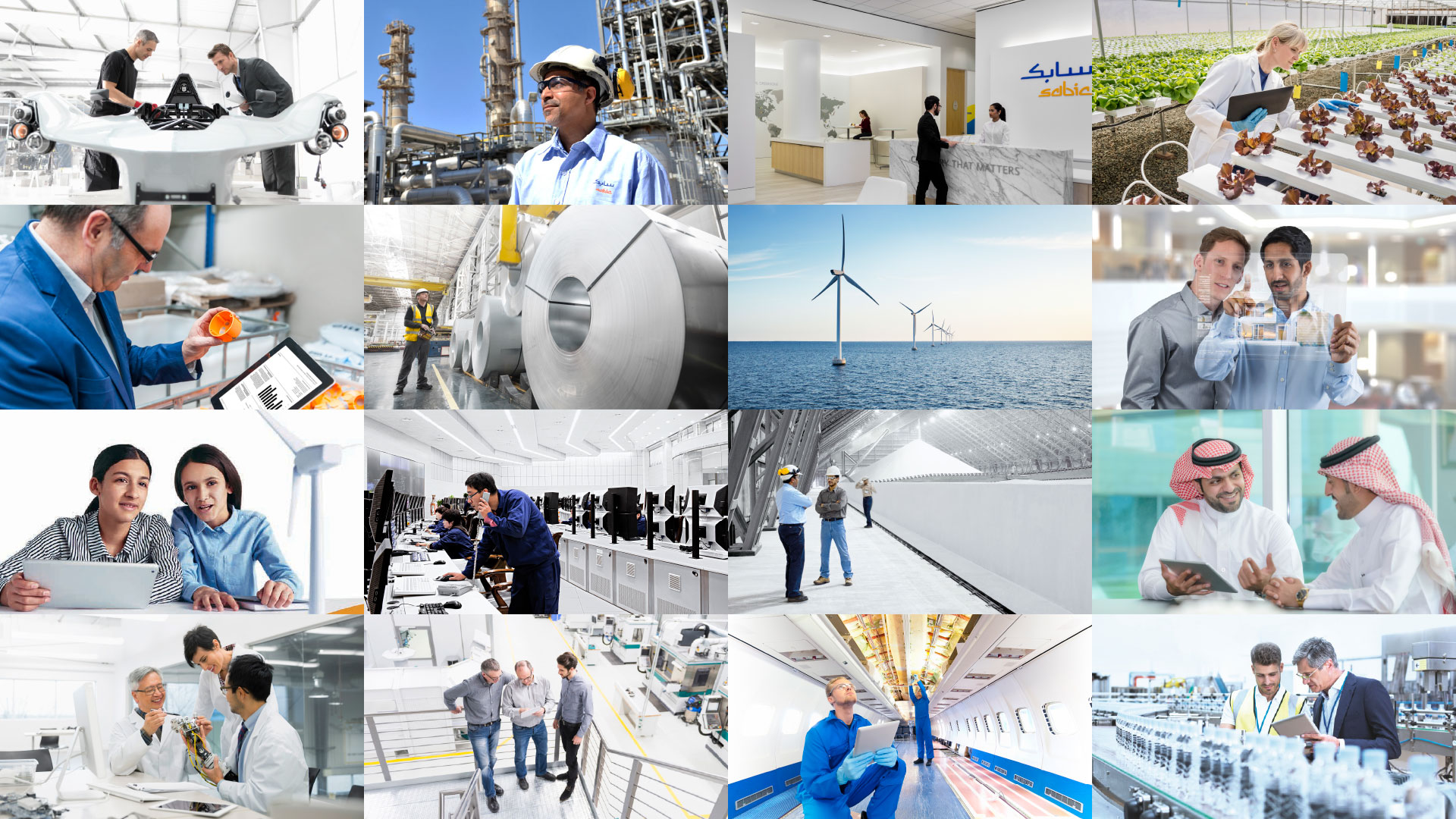 Thank you
[Speaker Notes: To select different Thank You options, go to HOME tab and click Layout button.]